早自修7:50~8:05  MSSR晨讀請安靜閱讀
[Speaker Notes: 注意：若要變更此投影片上的影像，請選取該影像並將它刪除。然後按一下預留位置中的 [圖片] 圖示
以插入您自己的影像。]
週三課表
綜班乳品國護眼數
打菜/量體溫、用餐
12:15潔牙、放學
下課５分鐘～
[Speaker Notes: 注意：若要變更此投影片上的影像，請選取該影像並將它刪除。然後按一下預留位置中的 [圖片] 圖示
以插入您自己的影像。]
第一節 綜合課
綜合課本：62-63 
關懷、協助、尊重
練功時間
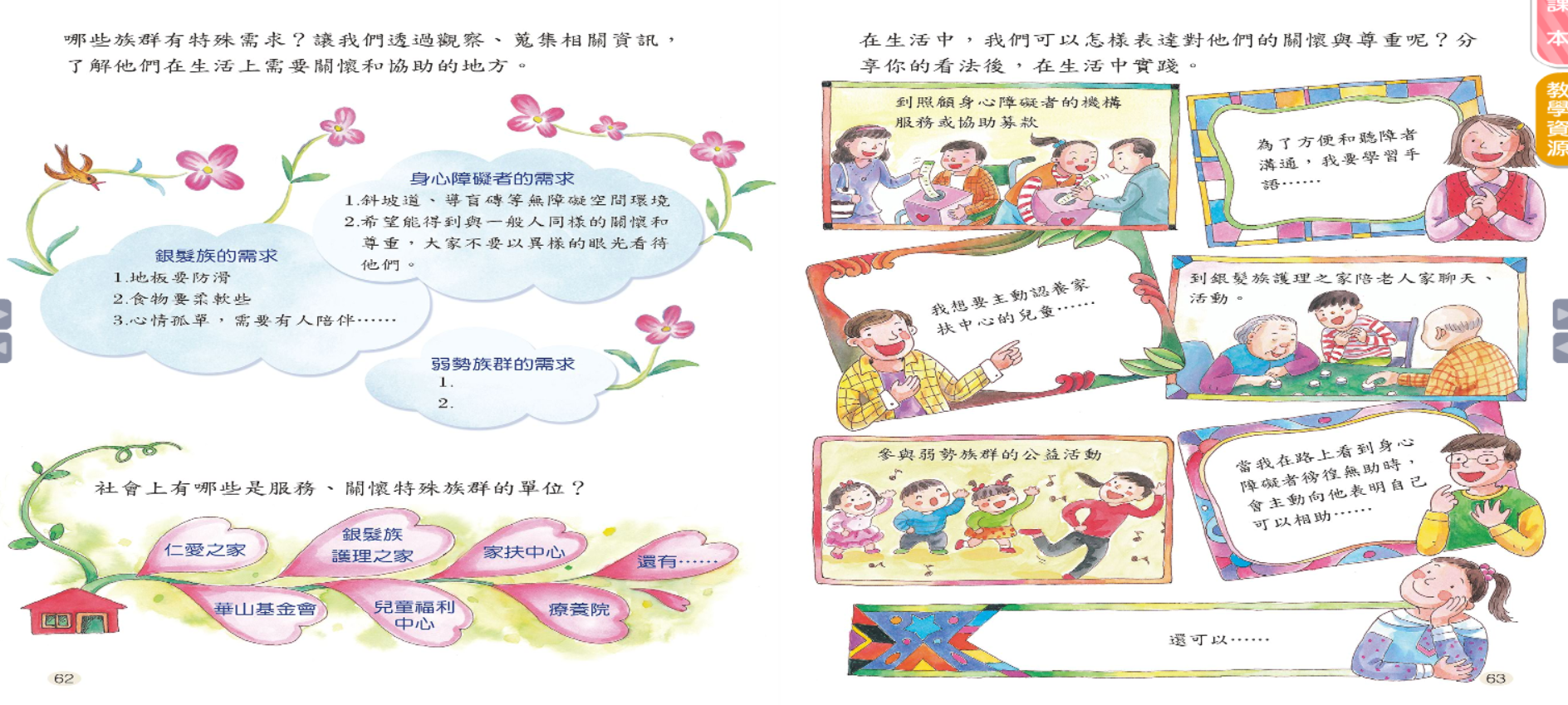 下課１０分鐘～記得喝水 上廁所 室外走走 望遠凝視
[Speaker Notes: 注意：若要變更此投影片上的影像，請選取該影像並將它刪除。然後按一下預留位置中的 [圖片] 圖示
以插入您自己的影像。]
第二節 班級時間
練功時間






值日生請拿乳品(1瓶給采瑜)喝完再下課，確實清洗回收
下課15分鐘～喝完乳品再下課 容器洗乾淨 回收排整齊 桌面收乾淨 椅子靠攏再離開
[Speaker Notes: 注意：若要變更此投影片上的影像，請選取該影像並將它刪除。然後按一下預留位置中的 [圖片] 圖示
以插入您自己的影像。]
第三節 國語課護眼完再下課
國作46-47
第12課短文模擬考 (考試時間：10分鐘)
符合主題：20分(文不對題  扣20分)
50字以上：20分(未達50字 扣10分 )
 2 個語詞：20分(只用1個  扣10分 /  沒使用   扣20分 )
 1  個句型：20分(沒使用   扣20分 )
全文通順 ：10分
用字正確 ：10分(錯1個字  扣1分 /  漏寫1個字  扣1分 )
主題：我的願望
句型選用至少1個
…萬一…
先是…接著…
…要是…就…
語詞選用至少2個
苦苦哀求
心血來潮
異口同聲
力挽狂瀾
反敗為勝
不顧一切
震天雷動
水泄不通
符合主題 ：20分(文不對題 扣20分)
50字以上 ：20分(未達50字 扣10分)
 2 個語詞：20分(只用1個  扣10分/沒使用    扣20分 )
 1 個句型：20分(沒使用   扣20分)
全文通順 ：10分(語句不通 扣10分)
用字正確 ：10分(錯1個字  扣1分 /漏寫1個字  扣1分 )
下課了～先做護眼操記得喝水 上廁所 室外走走 望遠凝視
[Speaker Notes: 注意：若要變更此投影片上的影像，請選取該影像並將它刪除。然後按一下預留位置中的 [圖片] 圖示
以插入您自己的影像。]
第四節 數學課
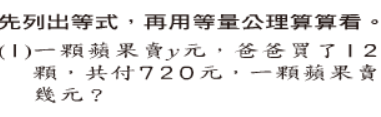 數習116
數重62
持續發功…
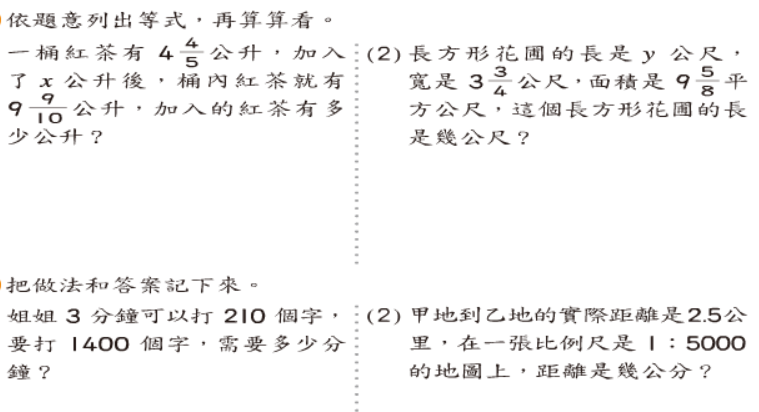 午餐時間
１２：１５潔牙
  １２：２５午睡
★整理抽屜書包
[Speaker Notes: 注意：若要變更此投影片上的影像，請選取該影像並將它刪除。然後按一下預留位置中的 [圖片] 圖示
以插入您自己的影像。]
整理抽屜 椅下淨空
地面整潔 桌子對線 
檢查物品 排隊放學

聽廣播進行防疫分流放學
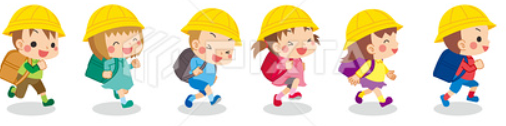 [Speaker Notes: 注意：若要變更此投影片上的影像，請選取該影像並將它刪除。然後按一下預留位置中的 [圖片] 圖示
以插入您自己的影像。]
學習吧-我們這一班-桃園天氣預報隨時留意天氣變化，請保重身體!
天雨帶雨具天冷帶外套
[Speaker Notes: 注意：若要變更此投影片上的影像，請選取該影像並將它刪除。然後按一下預留位置中的 [圖片] 圖示
以插入您自己的影像。]